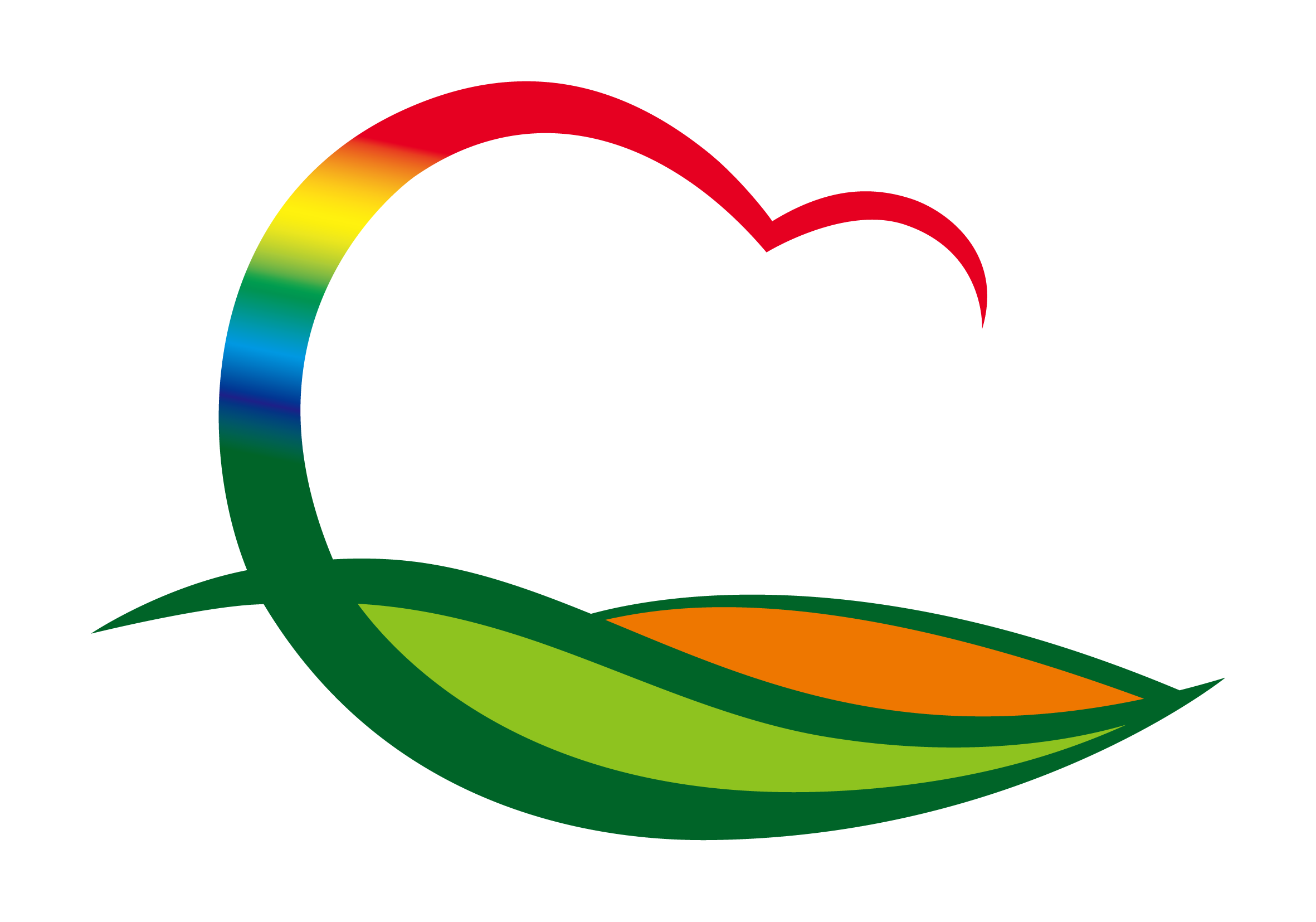 기획감사과
1. 2023년도 산림녹지과 자체 종합감사
10. 16.(월) ~ 10. 20.(금) / 기획감사과장 외 4명
2020. 9월 ~ 현재까지(3년 간) 추진한 업무 전반
2. 제317회 영동군의회 임시회
10. 17.(화) ~ 10. 24.(화) / 본회의장 및 위원회 회의실
2024년 주요사업 계획보고
3. 10월 「찾아가는 무료 법률상담실」운영 
10. 20.(금) 11:00 / 영동읍사무소 / 명지성 변호사 
민사·형사 ·행정 ·가사소송,  법령해석,  세무상담 등